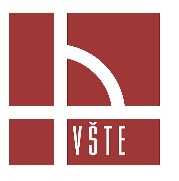 Vysoká škola technická a ekonomická v Českých Budějovicích		ÚSTAV TECHNICKO - TECHNOLOGICKÝAHodnocení dodavatelů v rámci logistiky procesu výstavby VVN ve společnosti E. ON Distribuce a.s.
Autor diplomové práce: Bc. Jiří Hrouz
Vedoucí diplomové práce: doc. Ing. Petr Hrubý, CSc.
Oponent diplomové práce: Ing. Eva Brumerčíková, PhD.
České Budějovice, červen 2019
Cíl Práce
Cílem práce je seznámení s používanými metodami hodnocení dodavatelů v procesu výběru dodavatelů. Popsat logistiku stávajícího procesu výstavby VVN, včetně v současnosti používané metody hodnocení dodavatelů. Na základě zjištěných nedostatků navrhnout zlepšení současné metody hodnocení ve prospěch dané organizace.
Metodika práce
Rešerše odborné literatury
Představení společnosti, analýza nákupního procesu společnosti, popis a kompetence útvaru Výstavba VVN za pomoci interních řídících dokumentů
Analýza současného výběru a hodnocení dodavatelů
Vlastní návrhy řešení na základě konzultací s technikem výstavby VVN a praxe autora
Teoretická část
Logistika
Nákup
Jakost
Dodavatel
Hodnocení dodavatelů
Aplikační část – analýza problému
Představení společnosti
Nákupní proces ve společnosti E. ON (Supply Chain Handbook, ECD-PP-235)
Výstavba VVN v rámci společnosti ECD
Realizace investic a kompetence útvaru 
Základní pravidla technické kontroly a hodnocení
Koncepce hodnocení dodavatelů
Aplikační část – Vlastní návrhy řešení
Analýza současného systému výběru a hodnocení dodavatelů
Návrhy zlepšení
- Návrh kritérií:
	- Cena a platební podmínky
	- Kvalita produktu
	- Spolupráce s dodavatelem
	- Kvalita dokumentace
	- Spolehlivost dodávek
	- Lokalizace a doprava dodavatele
Aplikační část – Vlastní návrhy řešení
Slovní charakteristika kritérií a jejich bodové ohodnocení
Stanovení vah kritérií: metoda párového srovnání
Aplikační část – Vlastní návrhy řešení
- Stanovení vah kritérií: postupné rozvržení vah
Aplikační část – Vlastní návrhy řešení
Rozdělení dodavatelů do skupin dle bodového hodnocení
Aplikační část – Vlastní návrhy řešení
Návrh systému hodnocení v MS Excel
Identifikace dodavatele
Tabulka výpočtu hodnocení dodavatele
Aplikační část – Vlastní návrhy řešení
- Grafické znázornění hodnocení dodavatele
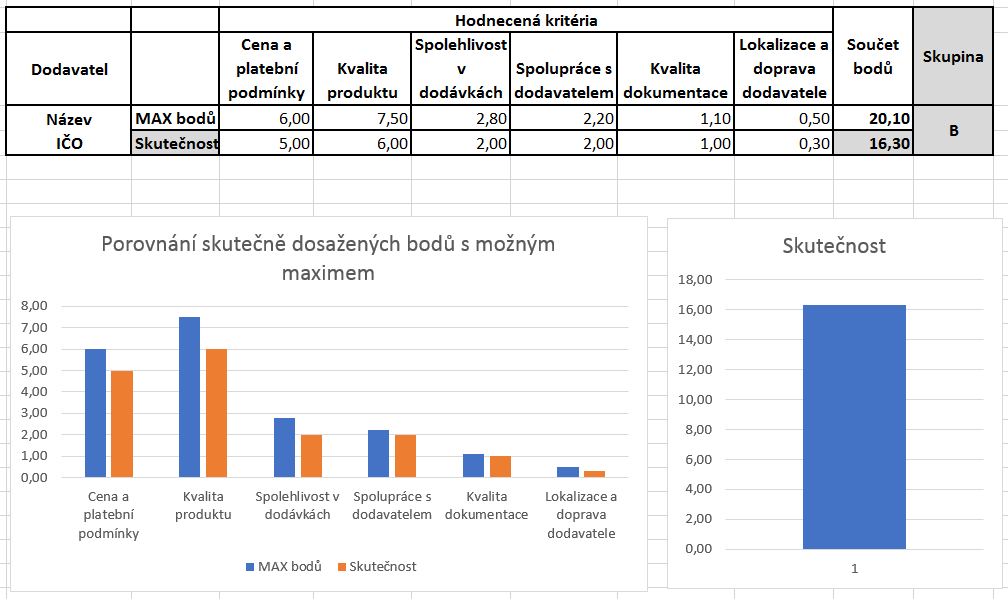 Aplikační část – Vlastní návrhy řešení
- Roční hodnocení dodavatelů
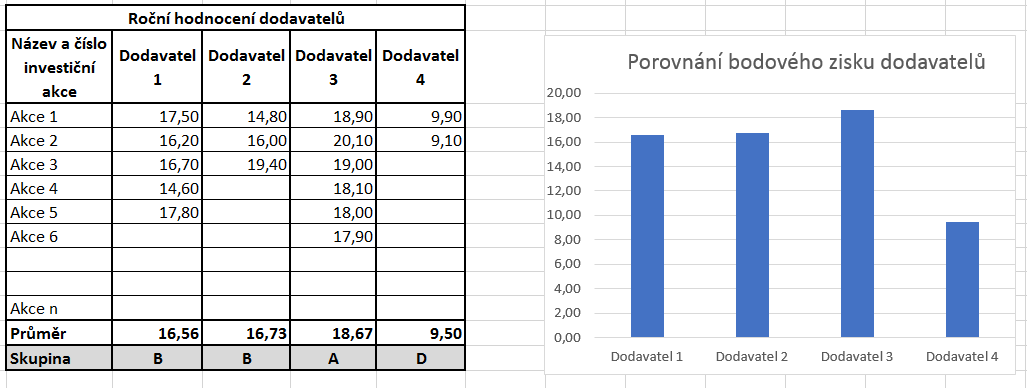 Závěr
Analýza současného stavu výběru a hodnocení dodavatelů ve společnosti E. ON distribuce a.s.
Výběr dodavatelů – podrobný formulář
Hodnocení dodavatelů – nedostatečný počet kritérií, chybějící váhy kritérií, slovní definice, rozdělení dodavatelů do skupin, chybějící grafické zpracování
Návrh vlastního hodnocení dodavatelů výstavby VVN dle znalostí získaných z odborné literatury
Návrh postoupen útvaru VVN k zhodnocení a případné realizaci v rámci společnosti ECD
Doplňující dotazy oponentaIng. Eva brumerčíková, phd.
1) Je cena jedním z nejdůležitějších kritérií při výběru dodavatele?
2) Další faktory pro měření kvality? (kromě počtu reklamací)
3) Považujete za správné dát dodavateli max. počet bodů při splatnosti faktury, která hraničí s legislativní úpravou?
Děkuji za pozornost